Full class example
Write a class Student that contains the following:
Student name , Student Id, 3 exam grades 
A default constructor 
A constructor with parameters to set the name and ID 
A method to set the 3 grades
A method to calculate the average of grades and return the average 
A method to check if the average is above 60 then return PASS else return FAIL
Test it in a main class
attributes
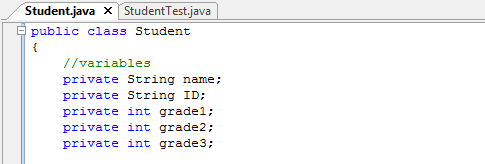 Constructors
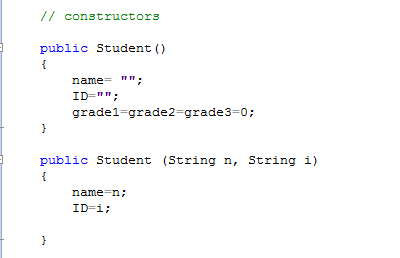 Setter and getter
methods
Main class